priorități educaționale în anul școlar 2023 - 2024
Modificări legislative
Legislație generală
Legislație specifică
ORDIN nr. 3.800/2023 privind structura anului școlar 2023-2024 (11 septembrie 2023 – 21 iunie 2024 – 36/ 34 – cls. a XII/XIII-a / 35  - cls. a VIII –a săptămâni); 
ORDIN nr. 6156/31.08.2023 privind organizarea și desfășurarea examenului național de bacalaureat – 2024; 
ORDIN nr. 6155/31.08.2023  privind organizarea și desfășurarea Evaluării Naționale – 2024;
ORDIN nr. 6154/31.08.2023 privind organizarea și desfășurarea admiterii în învățământul liceal – 2024
ORDIN nr. 4150/2022 pentru aprobarea cadrului de competenţe digitale al profesionistului din educaţie. Cadrul DigCompEdu descrie competenţele digitale specifice cadrelor didactice, stabileşte 22 de competenţe cheie, organizate în 6 domenii. Domeniul 3 (predare – învățare), Domeniul 4 (evaluare), Domeniul 5 (implicarea elevilor) și Domeniul 6 (facilitarea  formării competențelor digitale de către elevi)
ORDIN nr. 3750/28.02.2023 pentru aprobarea Metodologiei-cadru de evaluare în mediul online a performanțelor școlare și a competențelor elevilor
ORDIN nr. 4797/2017 privind Regulamentul –cadru de organizare și funcționare a claselor cu predare a unei limbi moderne în  regim intensiv/bilingv, cu modificările și completările ulterioare (OME nr. 3609/2022 – admiterea în clasa a V-a -intensiv)
ORDIN nr. 5.460 /2020 privind aprobarea Metodologiei de organizare şi desfăşurare a examenului pentru obţinerea atestatului de competenţă lingvistică pentru absolvenţii claselor cu studiu intensiv şi bilingv al unei limbi moderne şi pentru absolvenţii claselor cu predare în limbile minorităţilor, precum şi a atestatului pentru predarea unei limbi moderne la grupe/clase din învăţământul preşcolar şi primar de către absolvenţii claselor cu profil pedagogic, specializarea învăţător –educatoare
ORDIN nr. 6152/31.08.2023 pentru modificarea Anexei nr. 1, a Anexei nr. 2 și a Anexei nr. 3  la Ordinul ministrului educației, cercetării, tineretului și sportului  nr. 5219/2010 privind recunoașterea şi echivalarea rezultatelor obținute la examene cu recunoaștere internațională pentru certificarea competențelor lingvistice în limbi străine şi la examene cu recunoaștere europeană pentru certificarea competențelor digitale cu probele de evaluare a competențelor lingvistice într-o limbă de circulație internațională studiată pe parcursul învățământului liceal, respectiv de evaluare a competențelor digitale, din cadrul examenului de bacalaureat, cu modificările și completările ulterioare
ORDIN nr. 6154/31,08.2023  privind organizarea și desfășurarea admiterii în învățământul liceal – 2024
Anexa 4 – echivalarea certificatelor lingvistice – la nivelul unității de învățământ
ORDIN nr.        pentru modificarea Anexei nr. 1, a Anexei nr. 2 și a Anexei nr. 3  la Ordinul ministrului educației, cercetării, tineretului și sportului  nr. 5219/2010 privind recunoașterea şi echivalarea rezultatelor obținute la examene cu recunoaștere internațională pentru certificarea competențelor lingvistice în limbi străine şi la examene cu recunoaștere europeană pentru certificarea competențelor digitale cu probele de evaluare a competențelor lingvistice într-o limbă de circulație internațională studiată pe parcursul învățământului liceal, respectiv de evaluare a competențelor digitale, din cadrul examenului de bacalaureat, cu modificările și completările ulterioare
Eliberarea certificatului lingvistic și pentru elevii care își echivalează proba C); 
Modificarea Anexei nr. 2 – Lista examenelor cu recunoaștere internațională
priorități educaționale în anul școlar 2023 - 2024
Evaluare
Curriculum
Relaționarea programei școlare cu evaluarea - în termeni de descriere a rezultatelor învățării (programa școlară) și măsurare a acestora (evaluarea)
 Testele predictive, formative și sumative
Modalități alternative de evaluare continuă (portofoliul, jurnalul – notițe despre progreul elevilor, auto-evaluarea,
Resursa umană
Formarea cadrelor didactice
Evaluarea cadrelor didactice (profesori metodiști)
Propunerea cursurilor de formare la care trebuie să participe
 -        Stimularea participării cadrelor didactice la proiecte care includ și componenta de formare
    Susținerea pregătirii cadrelor didactice care participă la examenele naționale destinate acestora și la cele pentru obținerea gradelor didactice (mentori/metodiști)
-      Monitorizarea cadrelor didactice cu performanțe didactice slabe
Planurile - cadru și programele școlare valabile în anul școlar 2023-2024 pot fi accesate la adresa:
https://rocnee.eu/index.php/dcee-oriz/curriculum-oriz/programe-scolare-front/programe-scolare-in-vigoare

Manuale școlare digitale - Manuale școlare - https://www.manuale.edu.ro/

Mijloace de învățământ / Auxiliare didactice - https://www.edu.ro/auxiliare-didactice
PROGRAME SPECIFICE - LIMBI ROMANICE
Învățământul bilingv - limba franceză:
Învățământul bilingv francofon:
Învățământul bilingv spaniol:
● Ordinul ministrului educaţiei, cercetării şi inovării nr. 4354/2009 – Art. 4: Programa şcolară pentru secţiile bilingve - Limba spaniolă -
Cultură şi civilizaţie spaniolă pentru examenul de bacalaureat
Ordinul ministrului educației, cercetării, tineretului și sportului nr. 5348/ 07.09.2011 privind aprobarea Programelor de Limbă și
civilizație franceză – curriculum diferențiat (clasele a IX- a – a XII-a) și a Programelor de Discipline non lingvistice – curriculum diferențiat
(clasele a XI-a și a XII-a) pentru elevii secțiilor bilingve francofone incluse în proiectul bilateral franco-român “De la învățământul bilingv către filierele universitare francofone”
● Anexele nr. 1, 2 și 3 la Ordinul ministrului nr. 5241/01.09.2008 privind aprobarea Programelor şcolare pentru învăţământul liceal –
clase cu program de studiu în regim bilingv, limba franceză, la disciplinele: Geografia Franţei, clasa a IX-a; Istoria Franţei, clasa a X-a,
Elemente de cultură şi civilizaţie franceză, clasa a XI-a şi a XII-a
PROGRAME SPECIFICE - LIMBI ROMANICE
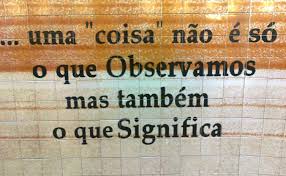 Învățământul bilingv - limba portugheză

● Ordinul ministrului educației naționale nr. 5024/12.09.2013 privind aprobarea Programelor școlare pentru învățământul liceal – clase cu program de studiu în regim bilingv, limba portugheză, la disciplinele: Geografia Portugaliei, clasa a IX-a; Istoria Portugaliei și civilizație portugheză, clasele a XI-a și a XII-a
Învățământul bilingv - limba italiană
● Ordinul ministrului educației naționale nr. 5023/12.09.2013 privind aprobarea Programelor școlare pentru învățământul liceal – clase cu program de studiu în regim bilingv, limba italiană, la disciplina: Limba italiană, clasele a IX-a – a XII-a
PROGRAME SPECIFICE – Limba engleză, limbi asiatice
Limba chineză
Limba japoneză
Învățământul bilingv – limba engleză
ORDIN nr. 3393 /2017 privind aprobarea programelor şcolare pentru învăţământul gimnazial
ORDIN nr. 5201 /2002 privind aprobarea programelor şcolare pentru învăţământul liceal
Ordinul ministrului educației naționale nr. 4775/2014 – Elemente de cultură și civilizație engleză – Clasele a XI-a și a XII-a cu program de studiu bilingv
Ordinul ministrului educației, cercetării și tineretului nr. 5240/2008 – Istoria Marii Britanii și a Statelor Unite ale Americii –Clasa a X-a cu program de studiu bilingv.
ORDIN nr. 3393 /2017 privind aprobarea programelor şcolare pentru învăţământul gimnazial
Ordinul ministrului educației naționale nr. 5677/19.12.2017 – Programele școlare pentru Limba chineză, L1 (cls. IX-XII) și Limba chineză, L2 (cls. IX-XII).
Curriculum la decizia școliiOM nr. 3238/2021 pentru aprobarea Metodologiei privind dezvoltarea curriculumului la decizia școlii
Liceu - bilingv
Liceu - intensiv
Gimnaziu
- CDȘ - se aplică prevederile art. 8 alin. (2), lit. a și b.1
Opţional ca nouă disciplină/nou domeniu de studiu -este acel tip de opţional care are ca scop realizarea unor noi achiziţii, specifice nevoilor şi intereselor de învăţare ale elevilor, diferite de cele stipulate în trunchiul comun şi, după caz, în curriculumul diferenţiat. 
1. -Opţional ca nouă disciplină - este acel tip de opţional care introduce o disciplină nouă faţă de cele incluse în trunchiul comun sau în curriculum diferenţiat sau introduce noi domenii/teme corespunzătoare unei discipline din trunchiul comun sau din curriculum diferenţiat ori le dezvoltă pe cele existente. 
necesită denumire şi programă şcolară nouă;
 programa şcolară se elaborează respectând structura programelor de trunchi comun
 necesită rubrică nouă în catalog.
-Opţional de aprofundare - nu necesită denumire şi programă nouă; 
se păstrează aceleaşi competenţe specifice şi aceleaşi conţinuturi din programa şcolară de trunchi comun.
– CDȘ - se aplică prevederile art. 8 alin. (2), lit.  a și b
Opţional ca nouă disciplină/nou domeniu de studiu -este acel tip de opţional care are ca scop realizarea unor noi achiziţii, specifice nevoilor şi intereselor de învăţare ale elevilor, diferite de cele stipulate în trunchiul comun şi, după caz, în curriculumul diferenţiat. 
1. -Opţional ca nouă disciplină - este acel tip de opţional care introduce o disciplină nouă faţă de cele incluse în trunchiul comun sau în curriculum diferenţiat sau introduce noi domenii/teme corespunzătoare unei discipline din trunchiul comun sau din curriculum diferenţiat ori le dezvoltă pe cele existente. 
necesită denumire şi programă şcolară nouă;
 programa şcolară se elaborează respectând structura programelor de trunchi comun
 necesită rubrică nouă în catalog.
Opţional de aprofundare  - nu necesită denumire şi programă nouă; 
se păstrează aceleaşi competenţe specifice şi aceleaşi conţinuturi din programa şcolară de trunchi comun.
– CDȘ - se aplică prevederile art. 8 alin. (2), lit. a
Opţional de aprofundare - este acel tip de opţional care are ca scop realizarea unui parcurs suplimentar pentru dezvoltarea competenţelor specifice prevăzute de programa şcolară a unei discipline de trunchi comun, prin noi activităţi de învăţare. 
nu necesită denumire şi programă nouă; 
se păstrează aceleaşi competenţe specifice şi aceleaşi conţinuturi din programa şcolară de trunchi comun.
LIMBA ENGLEZĂ

LIMBA FRANCEZĂ
 DISCIPLINE NON LINGVISTICE (DNL) STUDIATE 
ÎN LIMBA FRANCEZĂ - Geografie, Istorie, Matematică, Fizică, Chimie, Biologie, Economie și societate

LIMBA SPANIOLĂ

LIMBA ITALIANĂ

LIMBA PORTUGHEZĂ
REPERE METODOLOGICE – LIMBI MODERNE - CLASA A XIA
Rolul limbilor moderne în formarea setului de competențe cheie
Recomandări privind evaluarea performanțelor școlare și a competențelor școlare în mediul online
Platforme digitale
Exemple 
https://www.rocnee.eu/index.php/dcee-oriz/curriculum-oriz/repere-metodologice/arhiva-repere-metodologice
Repere metodologice-  limbi moderne – clasa a XI- a
Limba engleză L1, L2, L1 intensiv, L1 bilingv
Elemente de cultură și civilizație engleză
Test inițial – barem de evaluare și notare; 
Activitate/secvență de învățare; 
Activitate de evaluare – cheia răspunsurilor; 
Test final - barem de evaluare și notare.
Recomandări de lectură bazate pe temele propuse în programă
Planificare calendaristică; 
Activitate de învățare; 
Activitate de evaluare; 
Test de progres – barem de evaluare și notare.
Limba franceză L1, L1 intensiv, L1 bilingv/bilingv francofon, L2, L3
Elemente de cultură și civilizație franceză
Test de evaluare inițială – Barem de evaluare și de notare / Matrice de specificații (L1 intensiv, L2, L3)
Test de evaluare finală - Barem de evaluare și de notare/Matrice de specificații (L1 intensiv, L2)
Activități de învățare
Activitate de evaluare/Fișă de evaluare - Grilă de evaluare
Teme de proiect recomandate – Exemplu de proiect 
Activitate de mediere (L1 intensiv, L1 bilingv/bilingv francofon)
Activitate de literatură (L1 intensiv, L1 bilingv/bilingv francofon)
Activități remediale (L1 intensiv)
Proiectul unității de învățare (L3)
Resurse online/Sitografie
Planificare calendaristică anuală
Activități de învățare
Activitate de evaluare
Test de evaluare la finalul unității – Barem de evaluare și de notare
Teme de proiect recomandate
DISCIPLINE NON LINGVISTICE (DNL) STUDIATE ÎN LIMBA FRANCEZĂ - Geografie, Istorie, Matematică, Fizică, Chimie, Biologie, Economie și societate
Planificare calendaristică anuală
Proiectul unității de învățare (DNL Chimie, DNL Economie și societate, DNL Matematică)
Activități de învățare
Activitate/Fișă/Grilă de evaluare
Test de evaluare inițială – Barem de evaluare și de notare (DNL Chimie, DNL Istorie, DNL Matematică)
Test de evaluare sumativă – Barem de evaluare și de notare/ Matrice de specificații 
Teme de proiect recomandate – Exemple de proiecte
Resurse pedagogice/Sitografie
LIMBA SPANIOLĂ L1, L1 intensiv, L1 bilingv, L2, L3
Cultură și civilizație spaniolă
Planificare calendaristică anuală
Activitate de învățare
Test de evaluare sumativă - Barem de evaluare și de notare 
Teme de proiect recomandate
Test de evaluare inițială - Barem de evaluare și de notare
Test de evaluare finală - Barem de evaluare și de notare
Activitate de învățare
Activitate de evaluare – Grila de evaluare
Activitate de literatură (L1 intensiv, L1 bilingv) – Teme de dezbatere pornind de la texte literare(L1 intensiv)
Activități de mediere (L3)
Teme de proiect recomandate – Exemplu de proiect 

Sitografie/ Resurse digitale/Dicționare
Elemente de cultură și civilizație italiană
Limba ITALIANă L1, L1 intensiv, L1 bilingv, L2, L3
Test de evaluare inițială - Barem de evaluare și de notare
Test de evaluare finală - Barem de evaluare și de notare
Activitate de învățare
Activitate de evaluare – Grila de evaluare
Activitate de literatură (L1, L1 bilingv)
Activitate de mediere (L1 intensiv, L1 bilingv)
Proiectul unității de învățare (L3)
Teme de proiect recomandate – Exemplu de proiect 

Sitografie
Bibliografie
Planificare calendaristică anuală
Activitate de învățare
Activitate de evaluare/Fișă de evaluare
Test de evaluare - Barem de evaluare și de notare 
Teme de proiect recomandate
Elemente de cultură și civilizație portugheză
LIMBA PORTUGHEZĂ L3 bilingv
Test de evaluare inițială - Barem de evaluare și de notare
Test de evaluare finală - Barem de evaluare și de notare
Activități de învățare
Activități de evaluare
Teme de proiect recomandate – Exemple de proiecte realizate de către elevi
Activitate de literatură

Resurse digitale / Platforme de învățare online/ Site-uri educative/ Instrumente de evaluare online
Planificare calendaristică anuală
Activități de învățare
Fișă de evaluare
Test de evaluare inițială – Barem de evaluare și de notare
Test de evaluare sumativă - Barem de evaluare și de notare – Matrice de specificații
Teme de proiect recomandate
RECOMANDĂRI
Resursa umană
Evaluare
Curriculum
Lectura programei școlare și relaționarea competențelor cu sugestiile de contexte de comunicare/ vocabular și cu elementele de gramatică funcțională;
Elaborarea documentelor de proiectare: planificarea anuală – conform programei școlare în vigoare, proiectul unității de învățare
Valorificarea suporturilor de învăţare în crearea de contexte de comunicare care să faciliteze predarea integrată a celor cinci competențe, 
Valorificarea textului literar în formarea competenței de mediere (în exprimarea răspunsului creativ).
Relaționarea programei școlare cu evaluarea - în termeni de descriere a rezultatelor învățării (programa școlară) și de măsurare a acestora (evaluarea)
Utilizarea unei varietăți de metode și instrumente de evaluare
Organizarea sesiunilor de formare în cadrul evenimentelor didactice;
Organizarea activităților de mentorat; 
 Încurajarea profesorilor de a participa la cursuri de formare; 
Sprijinirea cadrelor didactice de a se înscrie la proiecte detinate creării resurselor educaționale.